PC버전안내
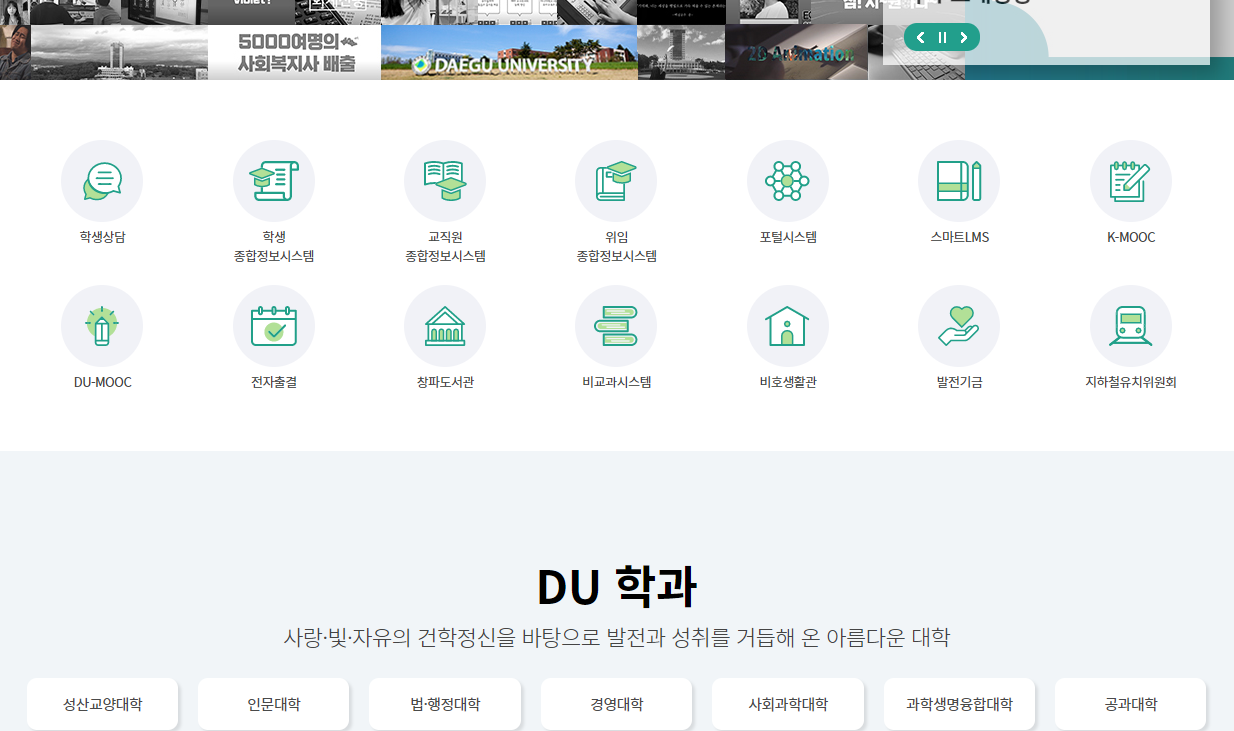 비교과 시스템    
      클릭
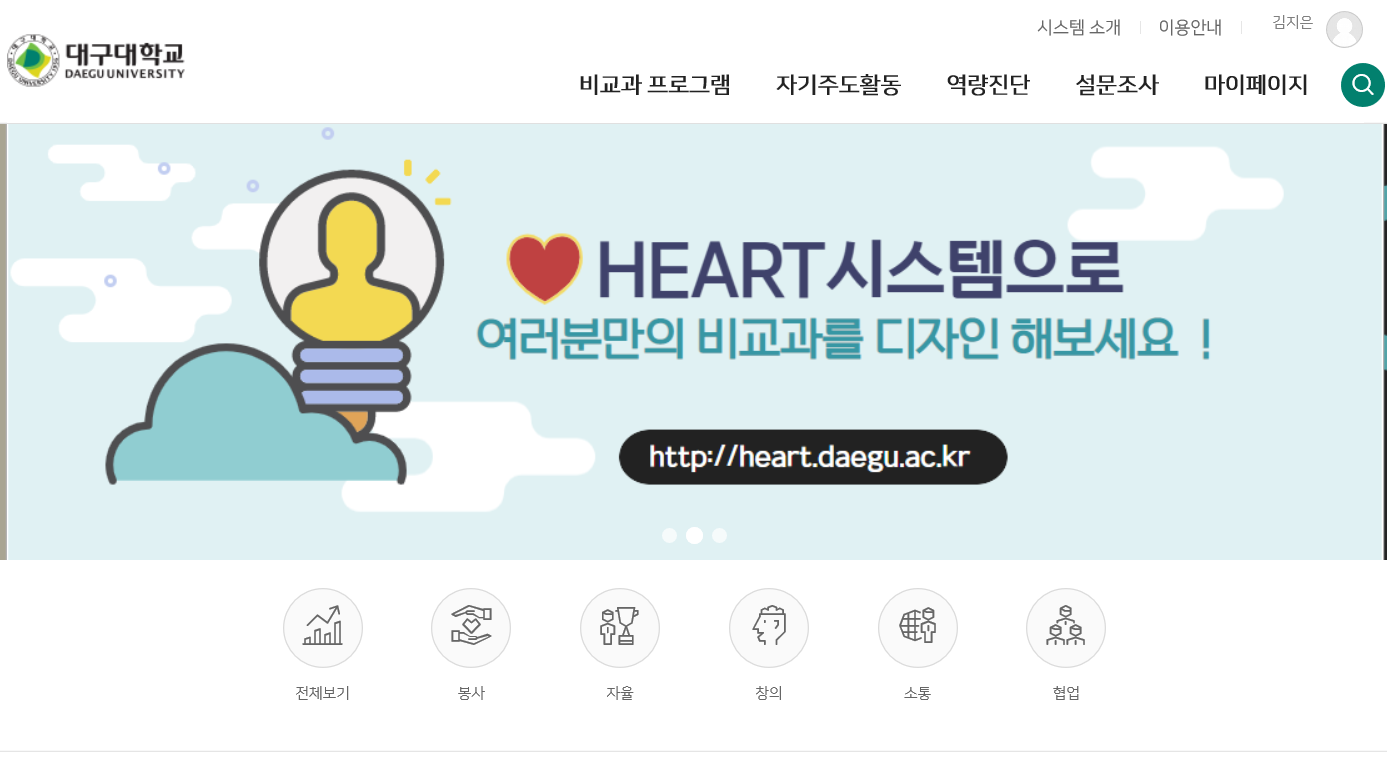 녹색 돋보기 클릭
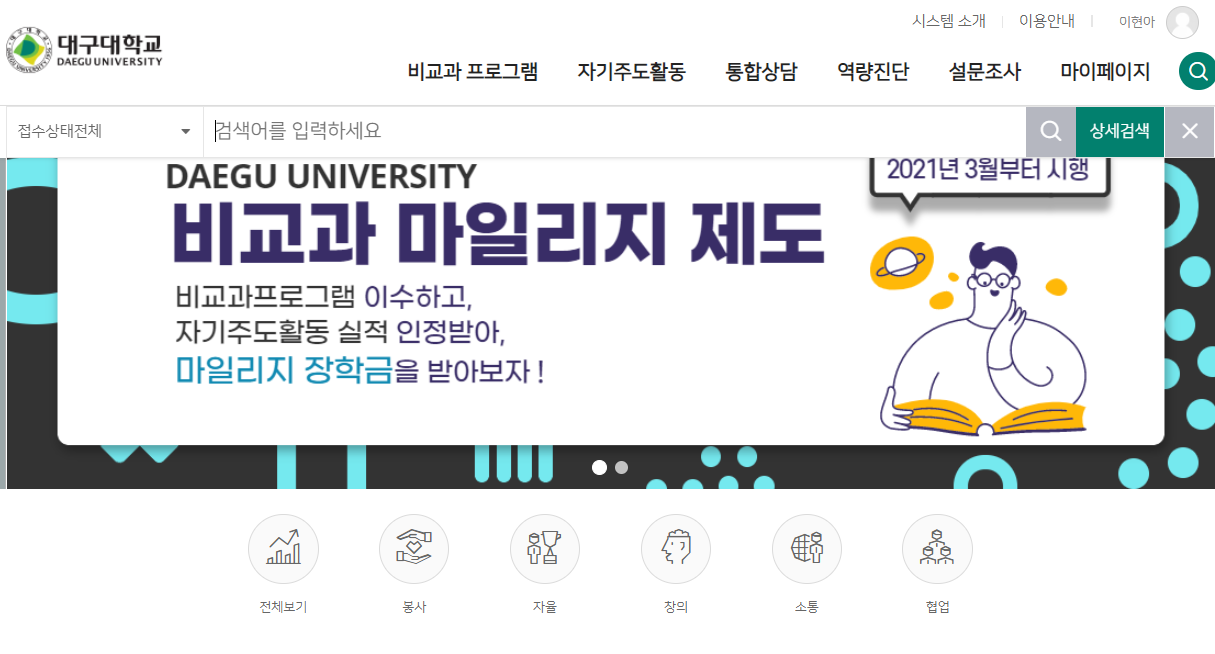 “학과 명” 또는 “프로그램 명” 일부 작성 후 
회색 돋보기 클릭
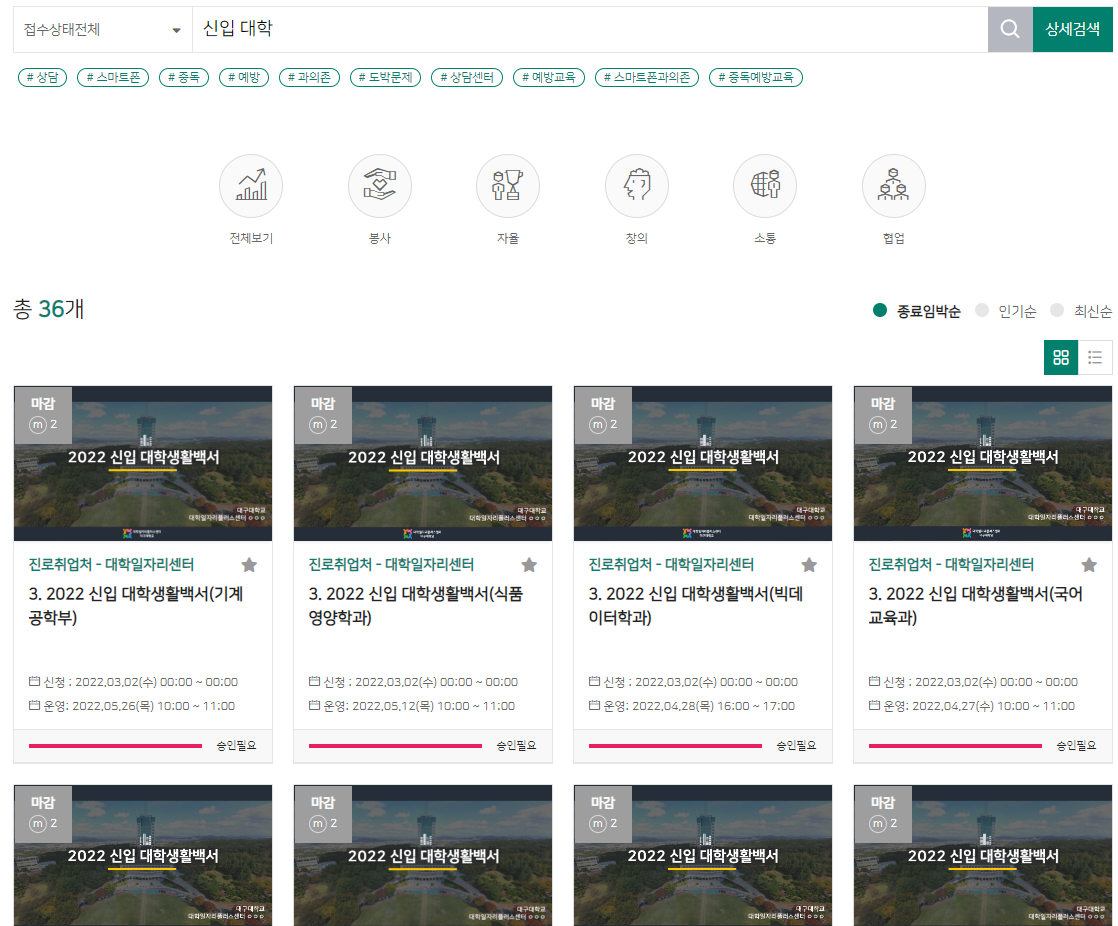 여러 프로그램 들 중에서 출석부가 필요한 프로그램 찾기
*진행 프로그램
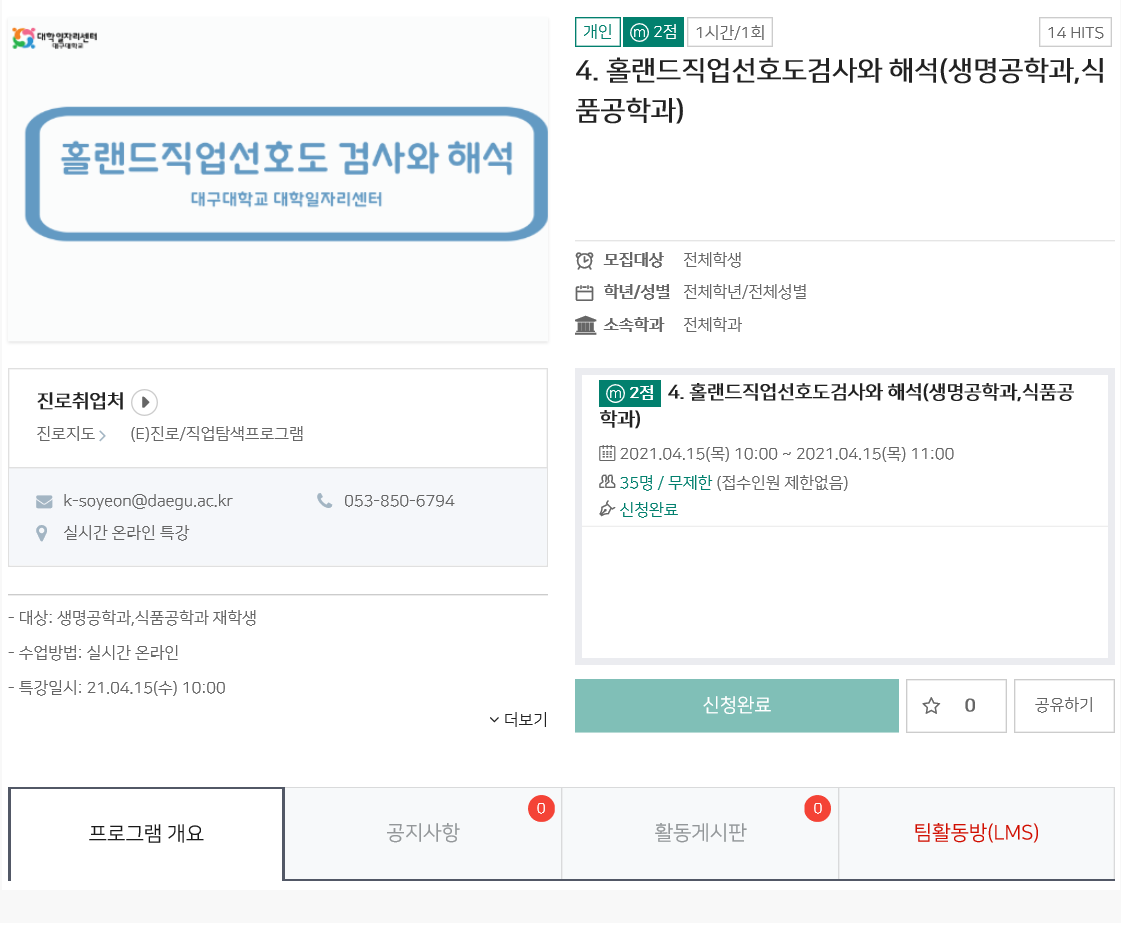 프로그램 참여를 위한 
“온라인 강의실” 클릭
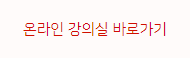 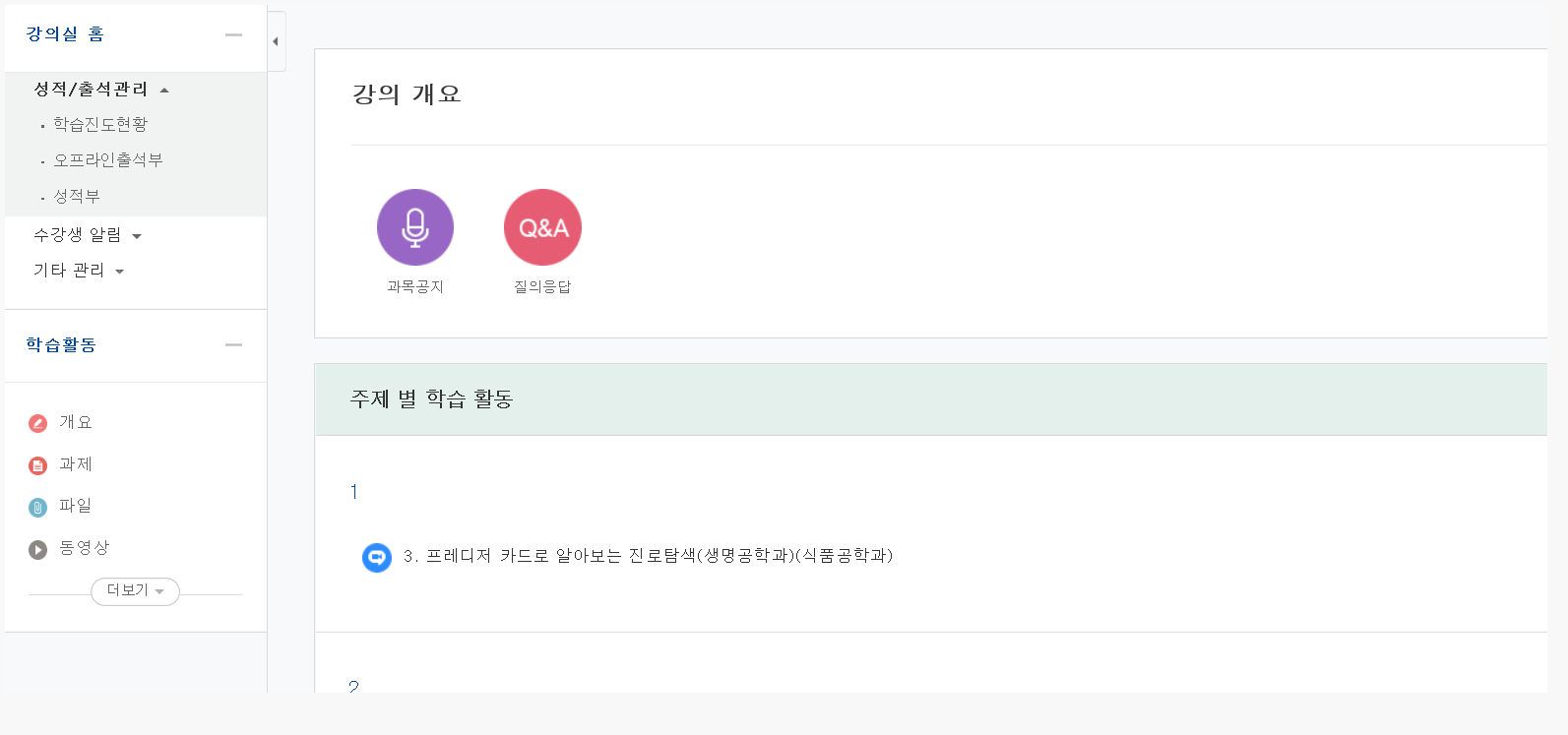 *진행 프로그램
프로그램 클릭
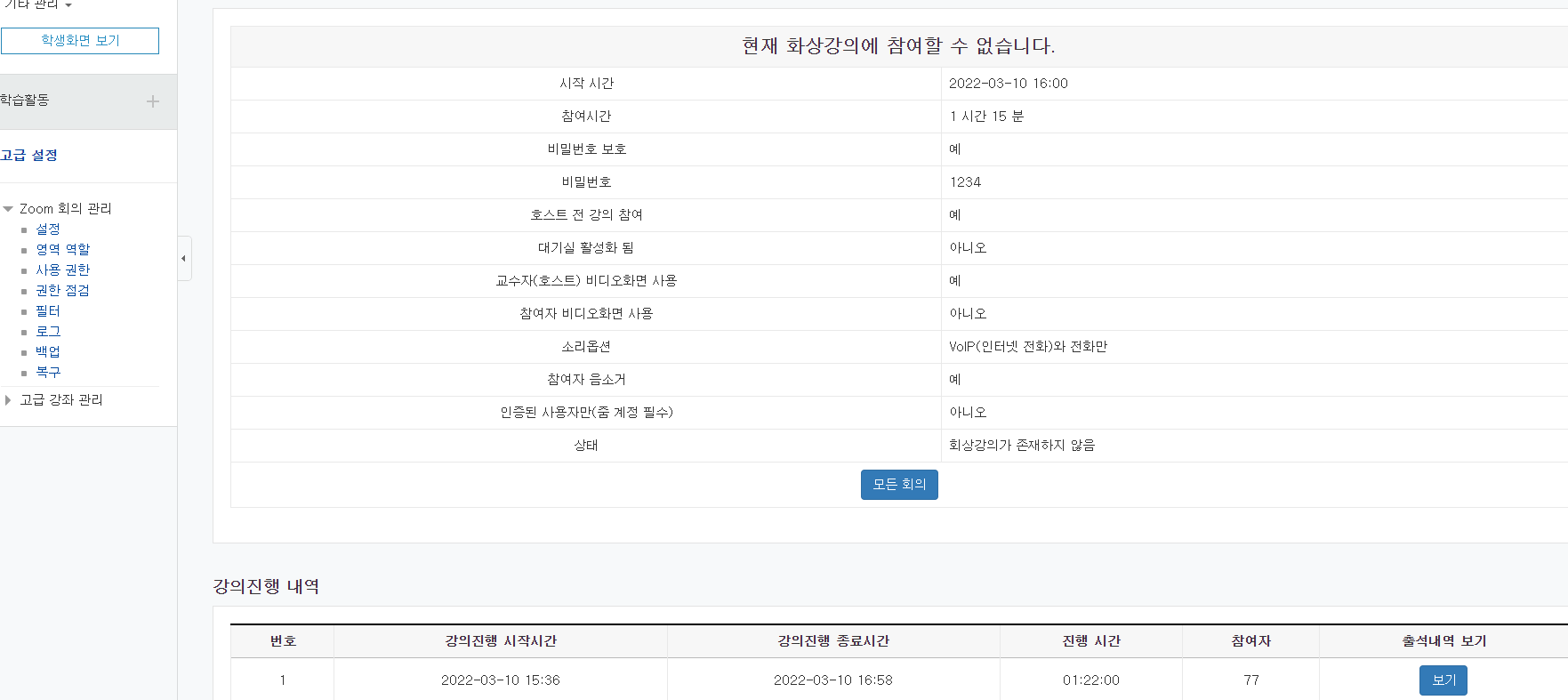 보기 클릭 후
 “엑셀 다운로드” 가능